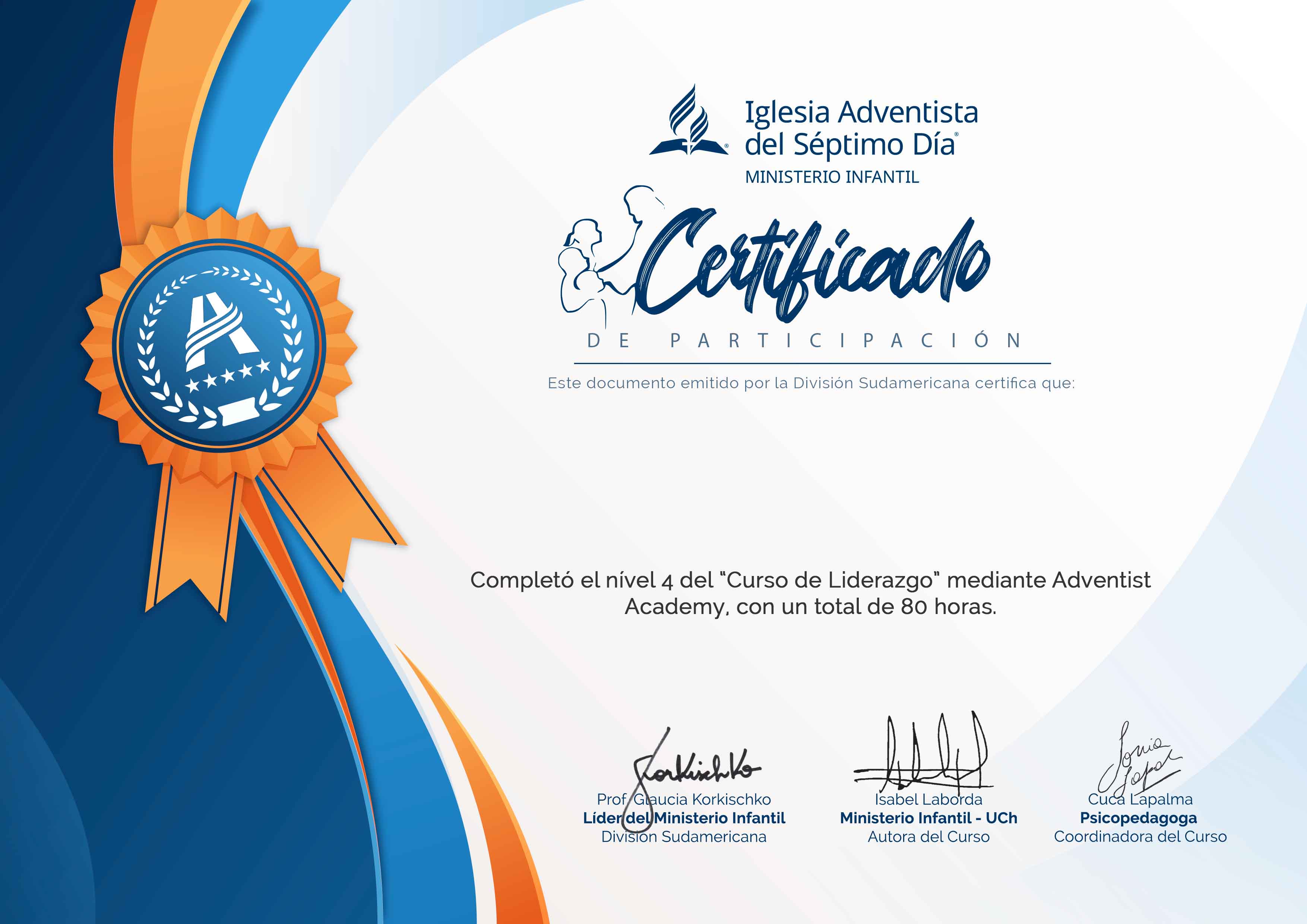 NOMBRES Y APELLIDOS